Being a clever consumer
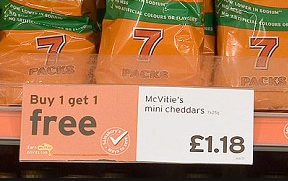 How much would 3 packs of mini cheddars cost you?
What’s wrong with these offers?
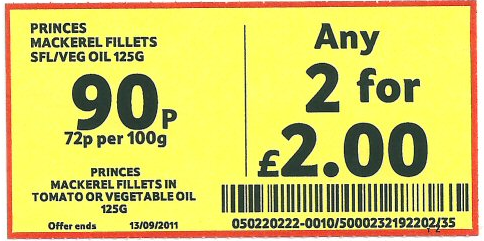 How much would 3 bottles of soft drink cost you?
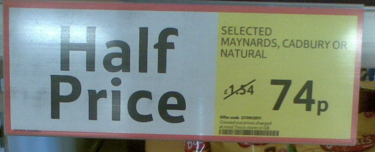 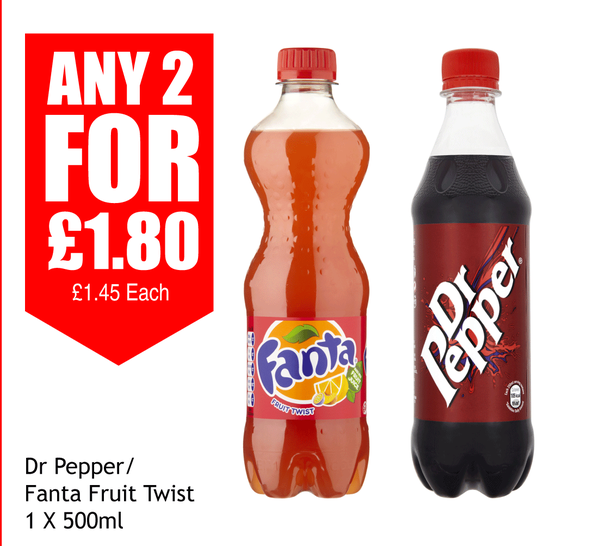 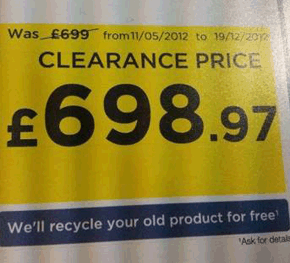 Being a clever consumer - ANSWERS
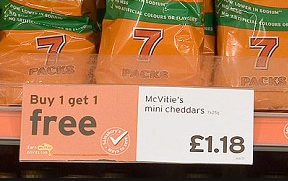 How much would 3 packs of mini cheddars cost you?
What’s wrong with these offers?
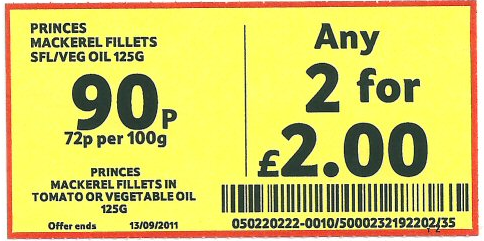 £1.18 + £1.18 = £2.36
It’s cheaper not to use the offer
How much would 3 bottles of soft drink cost you?
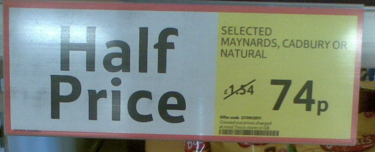 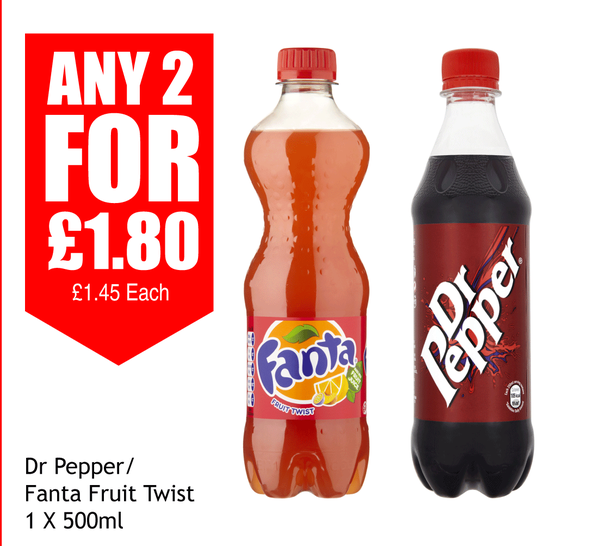 Half of £1.54 is actually 77p
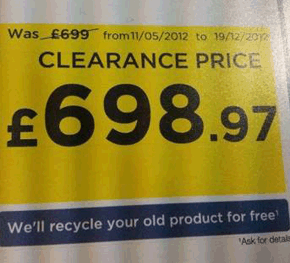 £1.80 + £1.45 = £3.25
There is only a reduction of 3p!